SABR 2018
What the hell is that?
67 year old Woman with OA
Immediate Post -OP
Intra-op
40 year old man
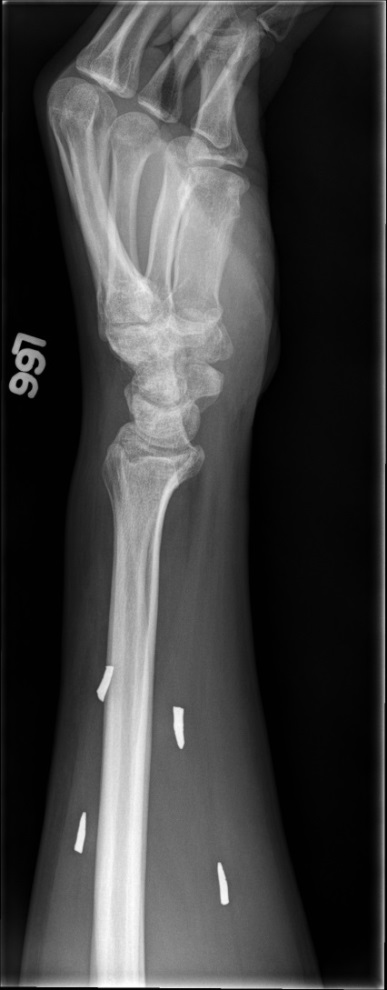 53 year old man with h/o melanoma
Lung cancer metastasis (non small cell)
Mets can (and do) look like anything
63 year old man with LBP x 1 yr
Solitary Plasmacytoma
“very rare” in sacrum – 2-4% of all solitary plasmacytoma cases
Extremely vascular so be careful if asked to biopsy
Usually show only “slightly” expanded growth pattern
Often have low signal on T2-weighted MRI
37 year old man
Triton Tumor
MPNST with rhabdomyoblastic differentiation
Usually arise from large deep neurofibroma in patient with NF1
MPNST 5-10% of all soft tissue sarcomas
Triton tumor @ 5% of all MPNST
Described  by  Masson  in  1932
Received  its pseudonym  from experiments by  Locatelli on the “Tri- ton”  salamander.  
By  transplanting  the sciatic  nerve  onto the dorsal  surface of this salamander, Locatelli  was  able  to induce the growth of both  neural and muscular elements in the form of a supranumerary limb; thus,  he demonstrated  an intimate developmental relationship  between  these two  tissues
10 year old boy
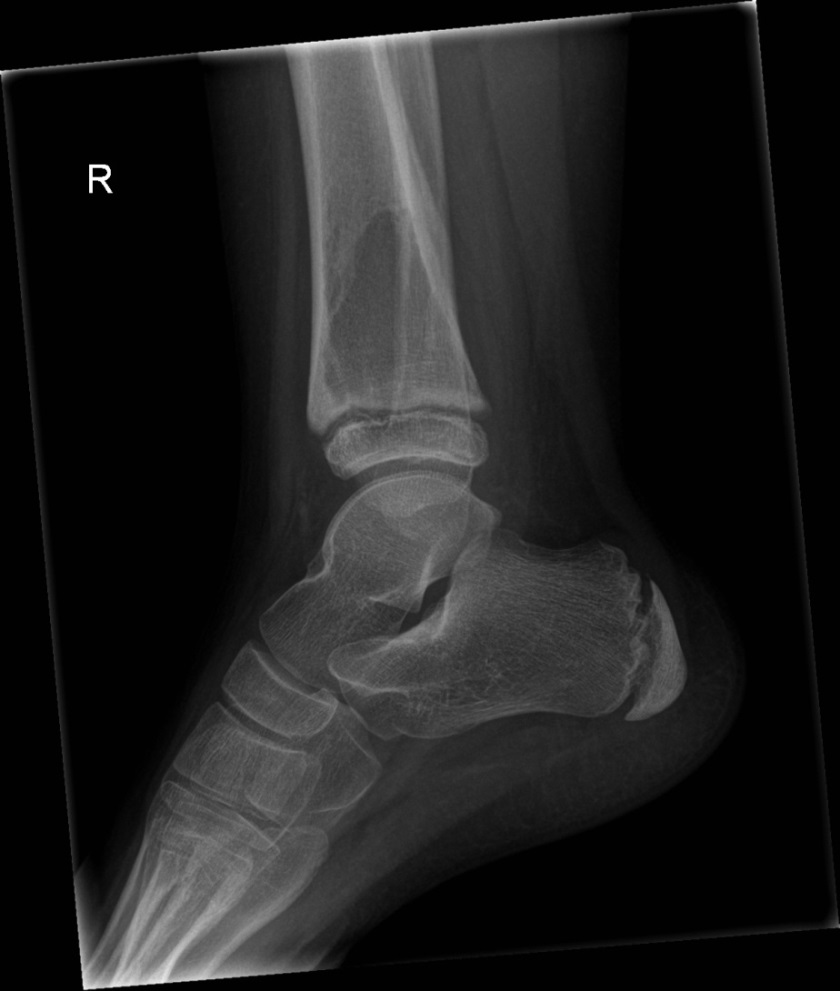 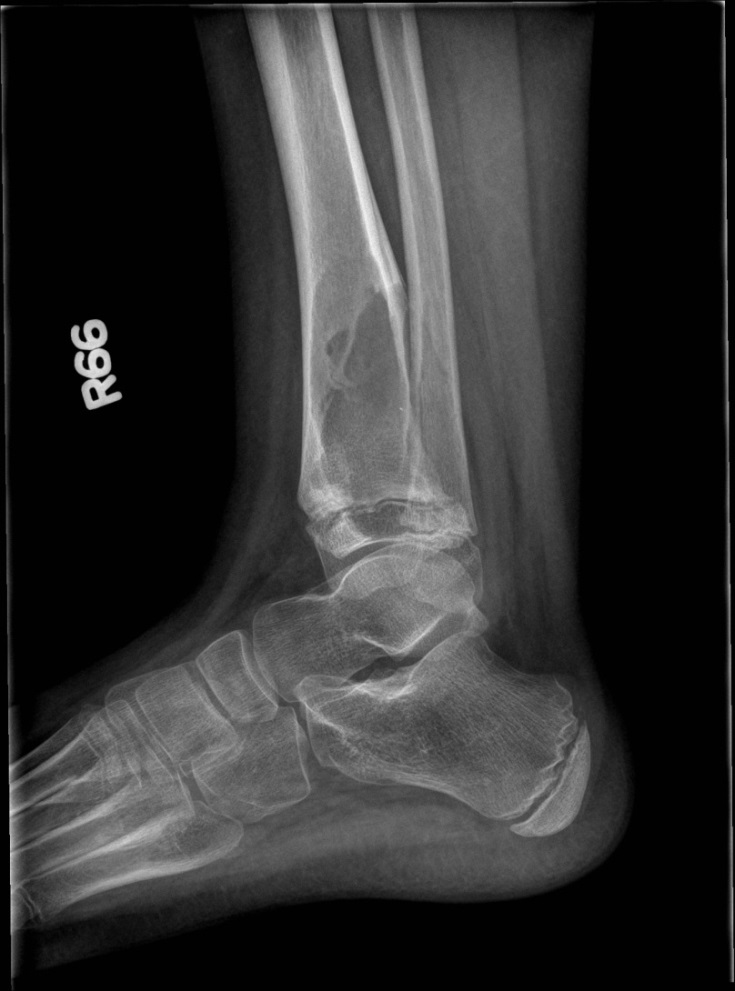 Bcor Sarcoma
Small round blue cell tumor (“subset” of Ewing’s)
Initially described in 2012
Fusion of BCOR and CCNB3 genes
BCOR – BCL6 interacting corepressor
CCNB3 – cyclin B3
Both bone and soft tissue primaries
Treatment and survival similar to Ewing’s